The 6nd international conference on particle physics and astrophysics        ICPPA - 2022    November 29 – December 2, 2022, Moscow
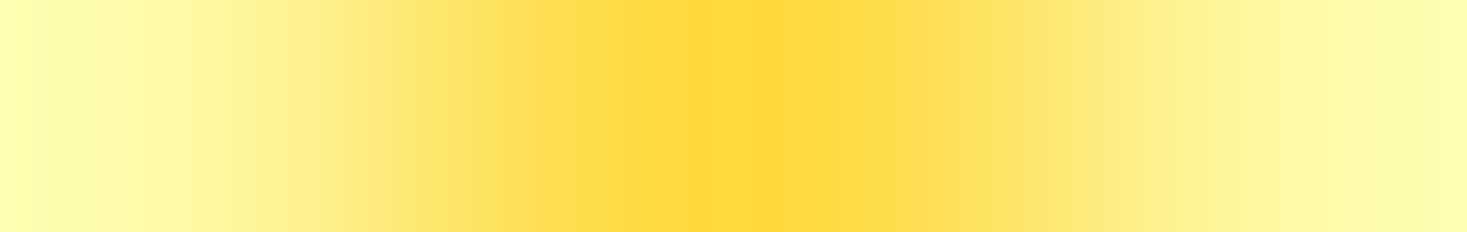 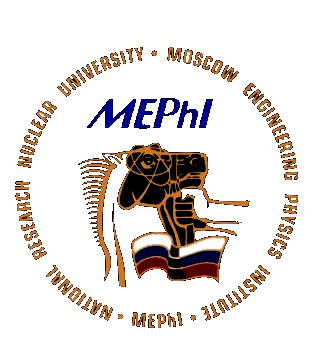 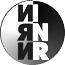 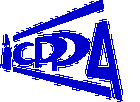 Ionization loss simulation in gaps of fast neutron detector based on 10B layer and gaseous chamber


S.Potashev1,2

1Institute for Nuclear Research, RAS, Moscow
2Lebedev Physical Institute, RAS, Moscow
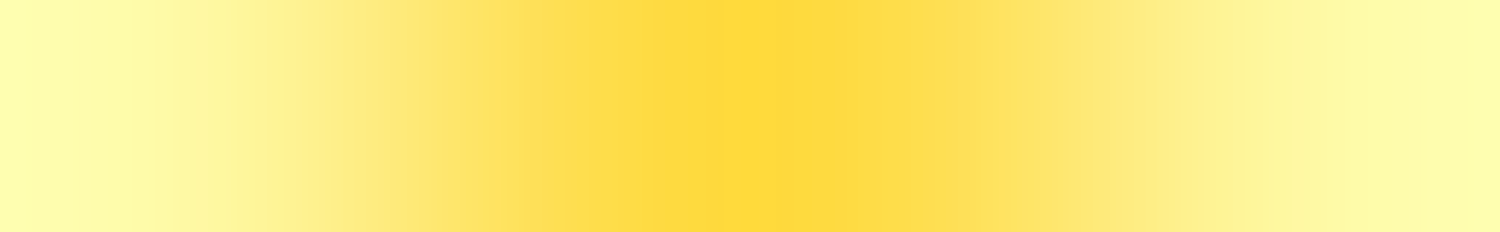 PSNDetector based on 10B and gas chamber
Position-sensitive neutron detector (PSND) Позиционно-чувствительный нейтронный детектор (ПЧНД)
PSNDs based on solid 10B or 10B4C layers combined with gaseous chamber have recently been built. The detector is also suitable for detecting fast neutrons. It operates due to nuclear reactions: Недавно ПЧНД, основанный на твердом 10B или 10B4C в комбинации с газовой камерой был построен. Он работает благодаря ядерным реакциям

Этот детектор также подходит для регистрации быстрых нейтронов.
	Potashev S., Drachev A., Burmistrov Yu. et al. // EPJ Web Conf. 2020. V. 231. P. 05010
Ionization loss of secondary nucleous directly depends on outgoing angle and fast (in MeV range) neutron energy.  Therefore, neutron energy can be determined from these values. Ионизационные потери вторичного ядра непосредственно зависят от угла вылета и энергии нейтрона (в Мэв-ном диапазоне).
n + 10B → 4He + 7Li (α0) and n + 10B → 4He + 7Li + γ (α1)
А. А. Каспаров, С. И. Поташев, А. А. Афонин, Ю. М. Бурмистров, А. И. Драчев. Известия РАН. Сер.физ., 2021, T. 85, № 5, стр. 694-697
Charge particle, for example, 4He or 7Li nucleous can be identified and its energy is determined on ionization loss in successive gaseous gaps. Заряженная частица, например, ядро 4He или 7Li может идентифицировано и определена его энергия по ионизационным потерям в последовательных газовых зазорах.
Lehraus I., Mattehewson R., Tejessy W. // NIMA. 1982. V. 196. P. 361-379
S Potashev et al // J. Phys.: Conf. Ser. 2019. V.1390 P.012120
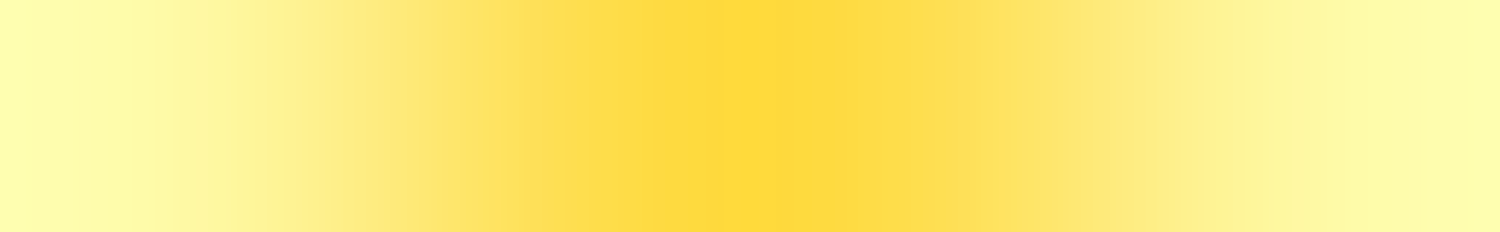 Neutron detecting via nucleus loss in gaps
boron-10 , 0.003 mm
0.02 mm anode,
0.05 mm cathodes Tangsten Renium wire grids
Gas: Ar + 25%CO2, P = 1 bar
1 – 2.5-mm first gas gap
2 – 2.5-mm second gas gap
3 – 2.5-mm third gas gap
4 – 2.5-mm fourth gas gap
Nuclear reactions :
n + 10B → 4He + 7Li	(α0)
n + 10B → 4He + 7Li + γ	(α1)
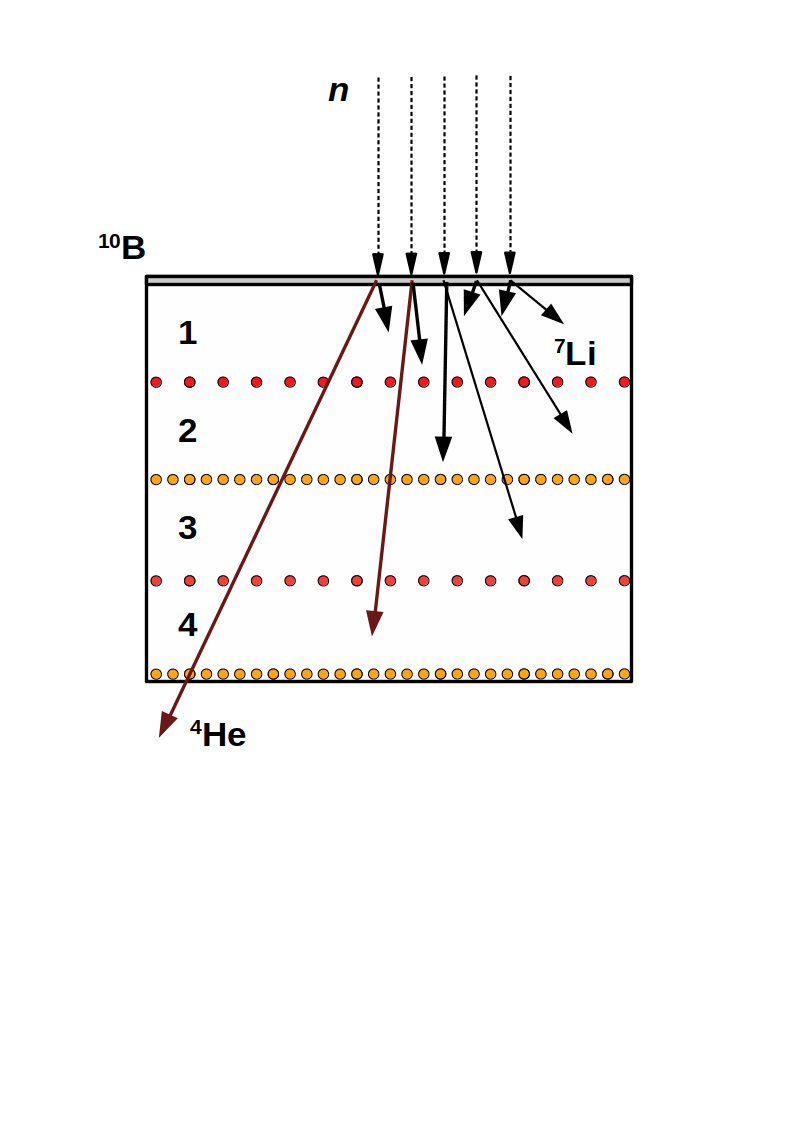 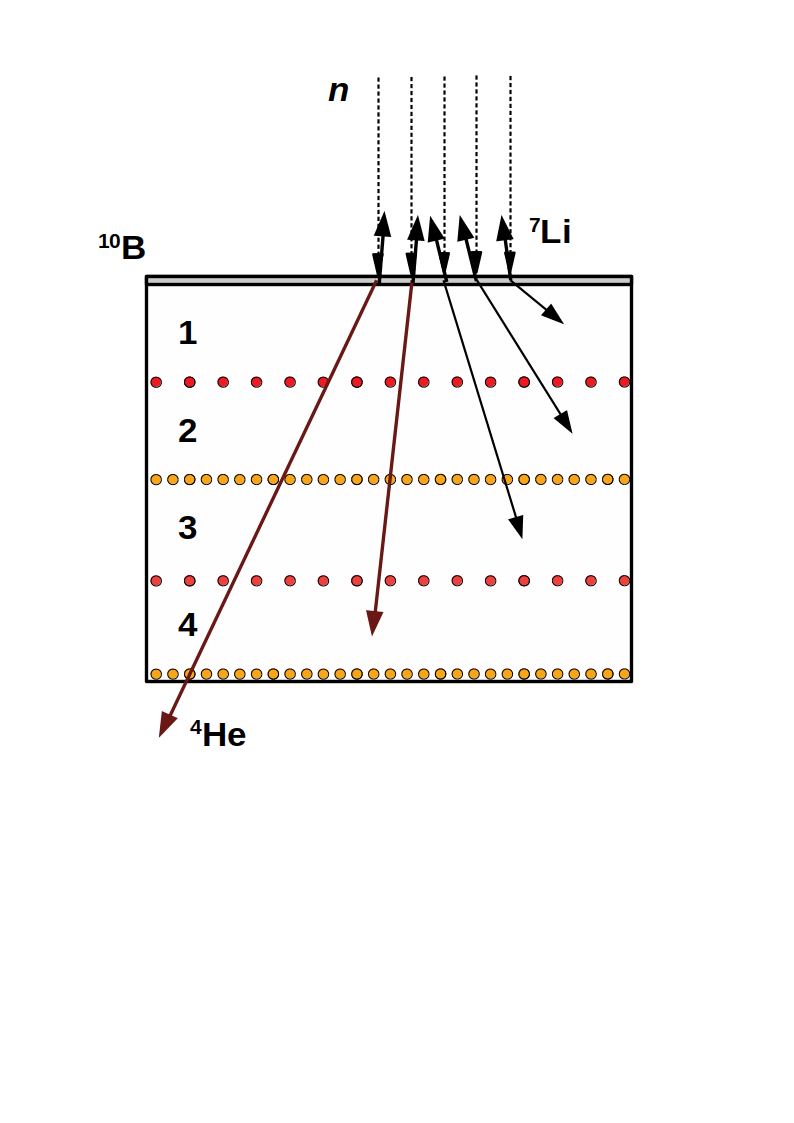 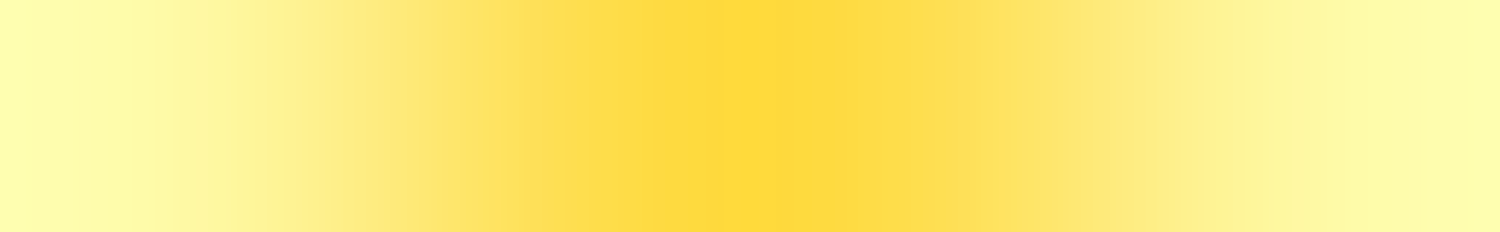 Neutron cross section and approximation
En from 0,25 to 7 MeV, approximation σ = Σ Ai exp( - 0.5 ( (E - Ec i)/wi )2 ) , i = from 1 to 6
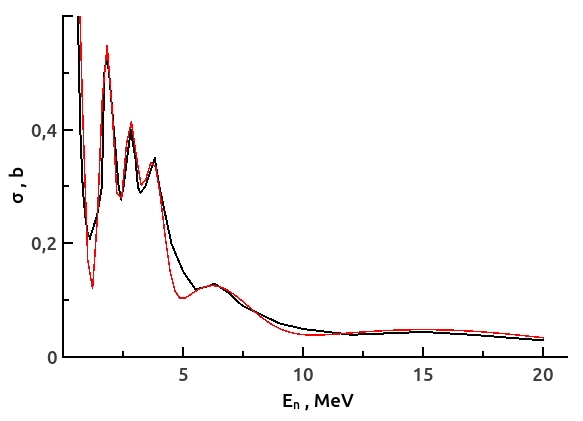 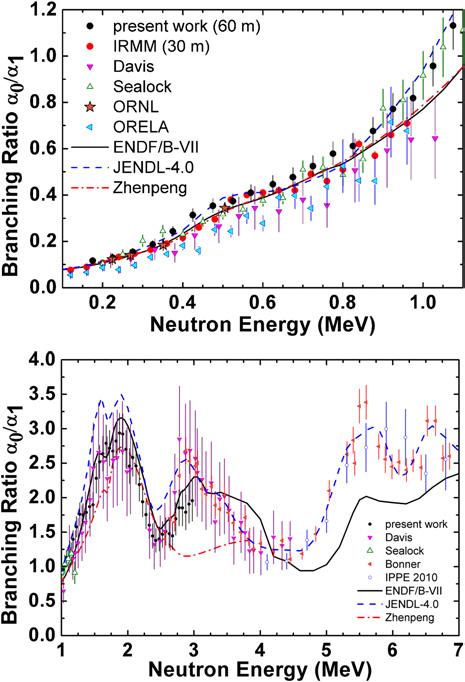 A1 = 0.93; A2 = 0.54; A3 = 0.36
A4 = 0.3; A5 = 0.11; A6 = 0.049
Ec1 = 0.40; Ec2 = 1.8; Ec3 = 2.75
Ec4 = 3.7; Ec5 = 6.1; Ec6 = 15
wc1 = 0.32; wc2 = 0.3; wc3 = 0.3
wc4 = 0.45; wc5 = 1.6; wc6 = 6
G.Ziegler , dE / dx
Табл.Физ.Вел.под ред.Кикоина,1976
Relativistic kinematics: Momentum conservation Energy Conservation laws Законы сохранения импульса и энергии
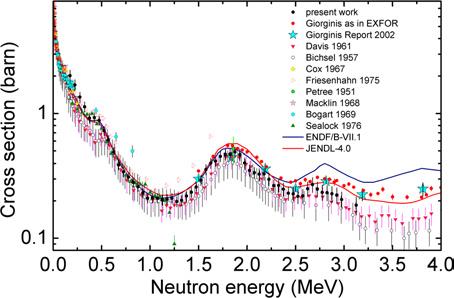 Random on cos θc.m. Розыгрыш случайного числа  cos θc.m. угла в системе центра масс
Linux, g++, Monte Carlo code
R.Bevilacqua et al,EPJ Web of Conf. 2017 V.146, P.11010
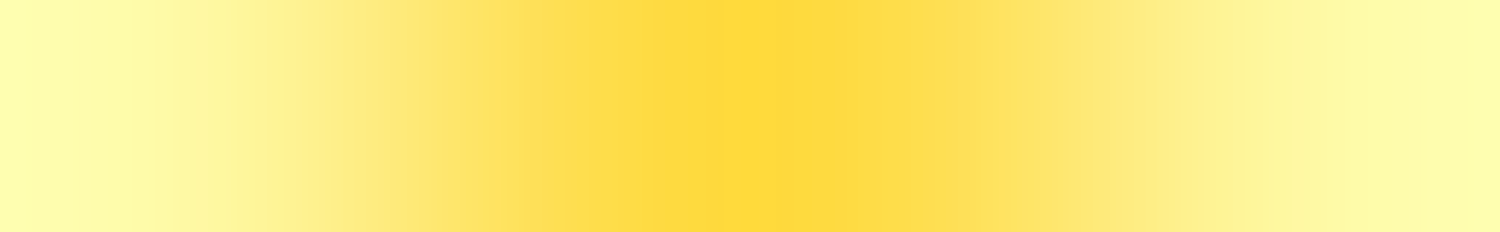 Simulation for ionization loss at 1.8 MeV
En = 1.8 MeV, only только α0(4He+7Li) . Energy of 4He is not enough for α1(4He+7Li + γ) энергии 4He недостаточно для регистрации реакции α1(4He+7Li + γ)
Assume that the trigger occurs when a signal from the 4-th gap is received. In this case, energy loss of the 4He nucleus can be only taken into account because of 7Li contribution is negligible. Положим, что триггер события появляется когда получен сигнал от 4-ого зазора. Пренебрегаем вкладом от 7Li
Threshold of 0.1 MeV in 4th gap is set to suppress the background. Порог по энергии 0.1 МэВ в 4-ом зазоре 
Energy loss increases and spectrum spreads versus index of gap. Потери возрастают и спектр расширяется с увеличением номера зазора.
Residual energy loss in 3-d and 4-th gaps can be summed.
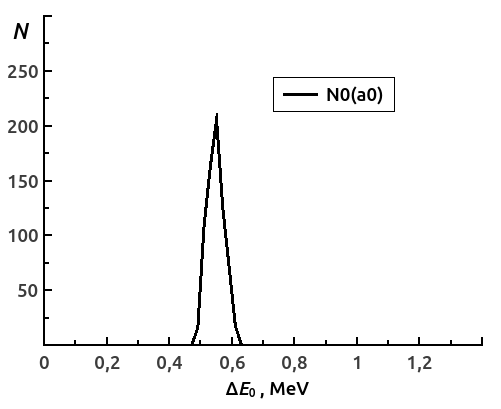 EHe loss spectrum
in 1-st gap
Спектр потерь энергии 4He во 2-ом зазоре
  in 2-nd gap
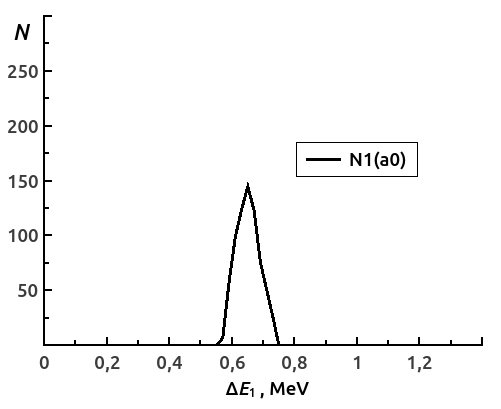 in 4-th gap
Residual ionization loss in 3-d and 4-th gap together
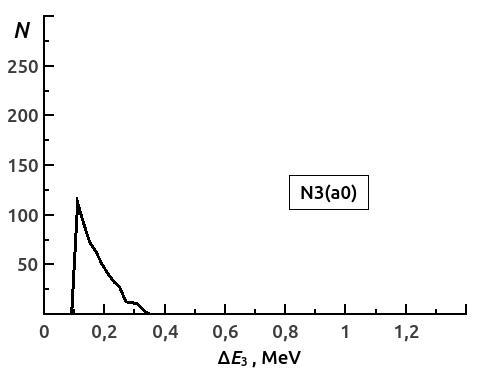 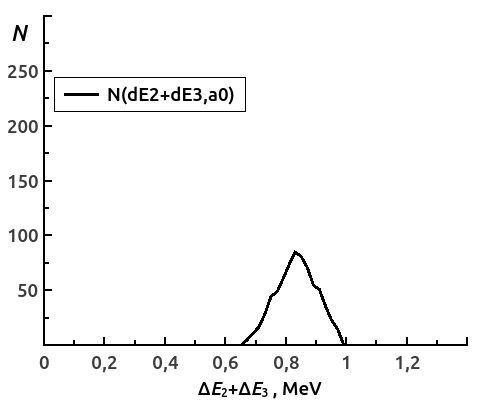 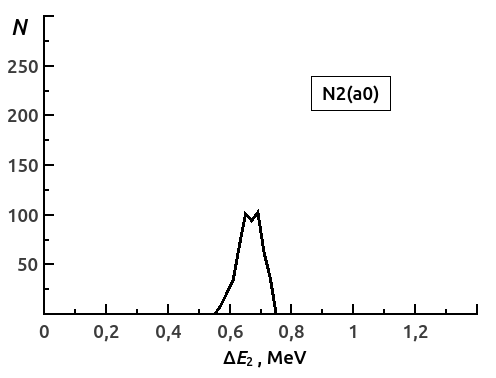 in 3-d gap
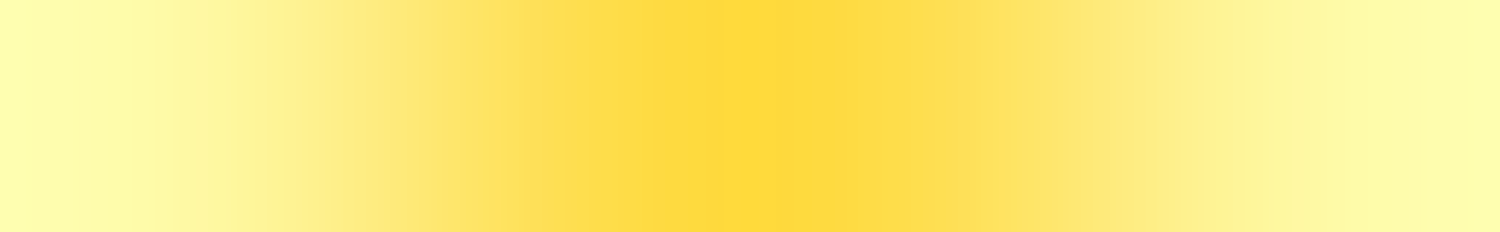 Simulation for ionization loss at 2.5 MeV
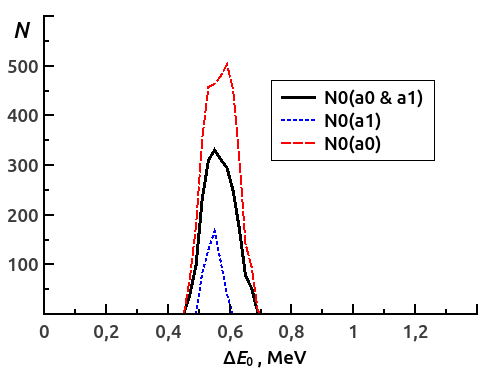 En = 2.5 MeV, α0=4He+7Li and α1=4He+7Li + γ
Events belonging only to the α0 nuclear reaction can be selected by applying the lower and upper thresholds in the 4th or / and other gap. События, относящиеся только к ядерной реакции α0, можно отобрать, применяя нижний и верхний пороги в 4-ом и/или другом промежутке.
1-st gap 1-ый зазор
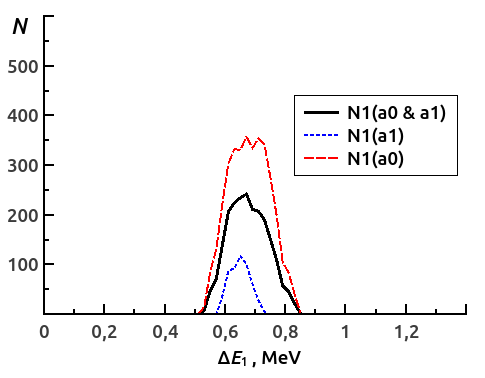 2-nd gap
Residual ionization energy loss sum in 3-d and 4-th gap. Сумма остаточных ионизационных потерь в 3-ем и 4-ом зазорах
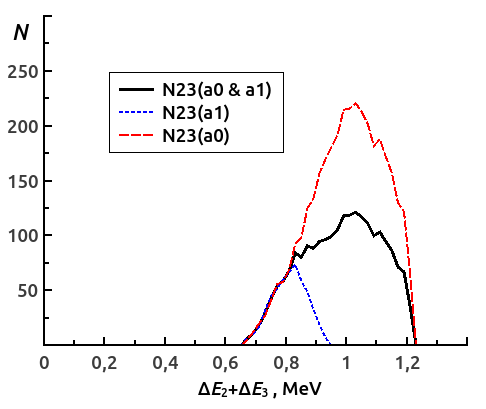 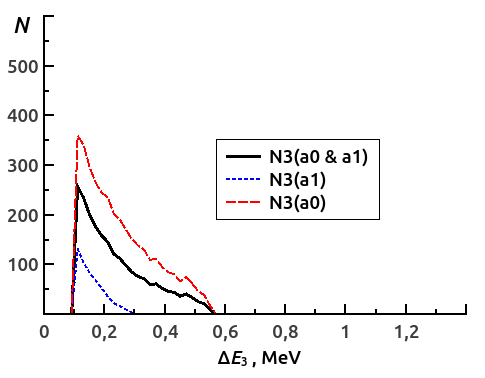 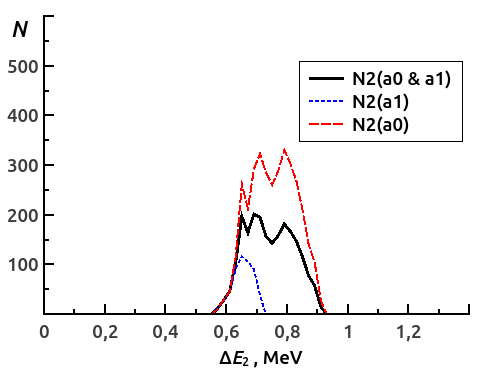 4-th gap
3-d gap
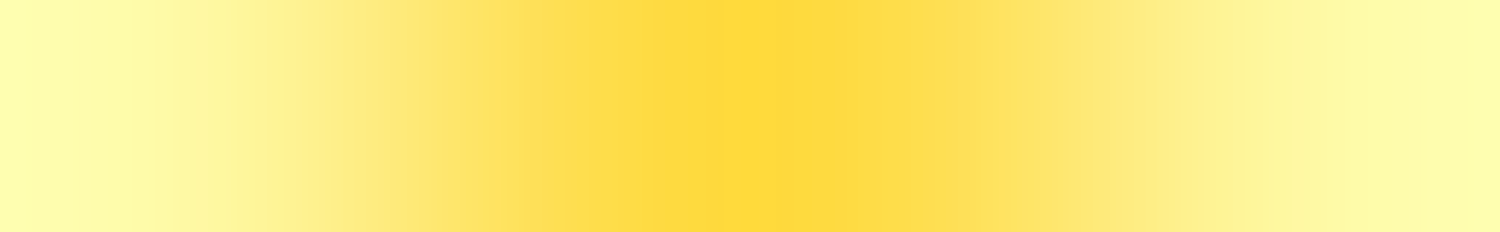 Simulation for ionization loss at 3 MeV
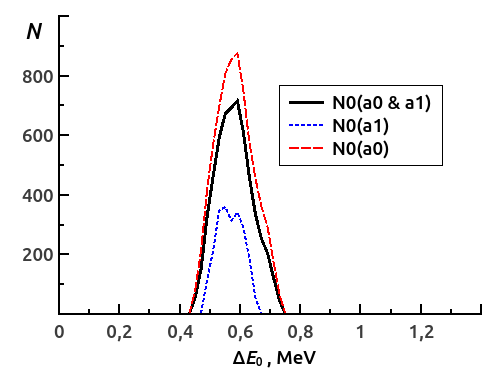 En = 3 MeV, α0=4He+7Li and α1=4He+7Li + γ
Events belonging only to the α0 nuclear reaction can be selected by applying the lower and upper thresholds in the 3-d or / and 4th gap. Difference between α0 and α1 energy loss is due to γ-quant energy of 0.481 MeV. События, относящиеся только к ядерной реакции α0, можно отобрать, применяя нижний и верхний пороги в 3-ем и/или 4-ом зазоре. Разнjcnm между потерями энергии α0 и α1 обусловлена ​​энергией γ-квантов 0,481 МэВ.
1-st gap 1-ый зазор
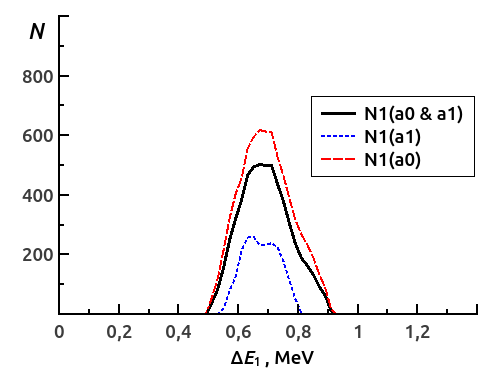 2-nd gap
Non-detected residual energy loss out of all gaps. Не детектируемые остаточные ионизационные потери вне всех зазоров
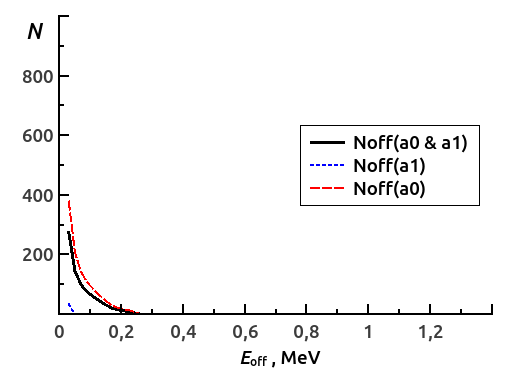 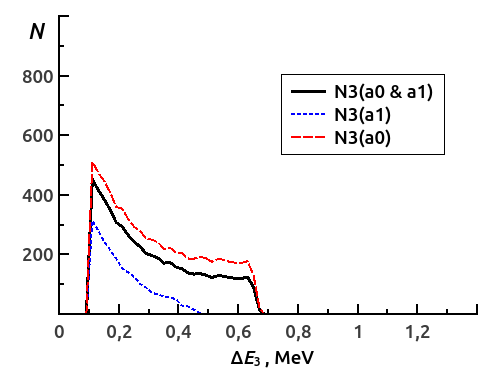 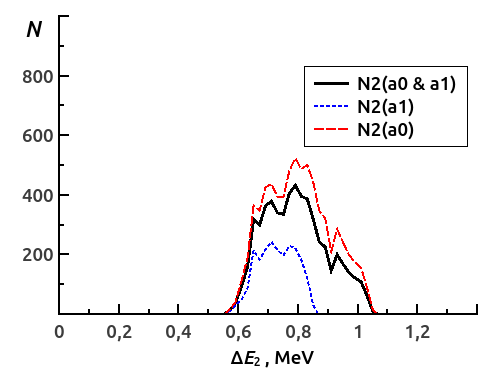 4-th gap
3-d gap
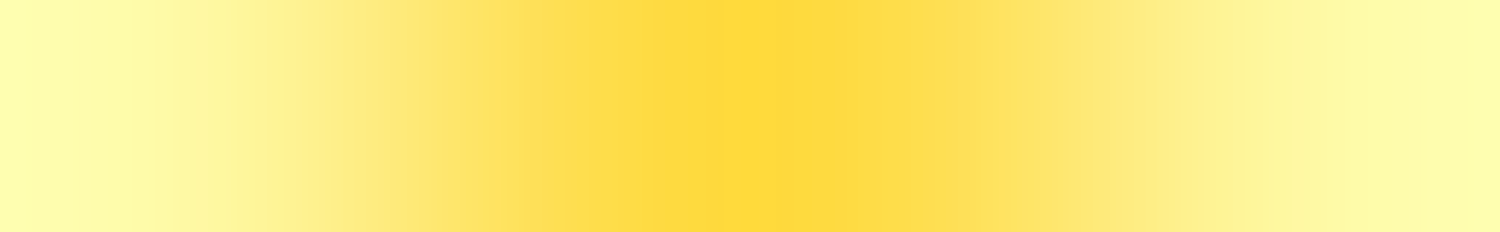 Simulation for ionization loss at 4 MeV
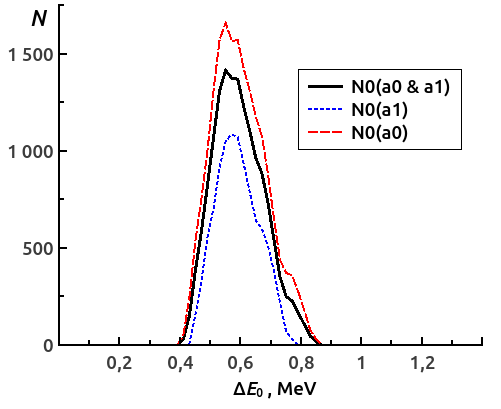 En = 4 MeV, α0=4He+7Li and α1=4He+7Li + γ
Events belonging only to the α0 nuclear reaction can be selected by applying the lower and upper thresholds in the 3-d or / and 4th gap. Difference between α0 and α1 energy loss is due to γ-quant energy of 0.481 MeV. События, относящиеся только к ядерной реакции α0, можно отобрать, применяя нижний и верхний пороги в 3-ем и/или 4-ом зазоре. Разнjcnm между потерями энергии α0 и α1 обусловлена ​​энергией γ-квантов 0,481 МэВ.
1-st gap 1-ый зазор
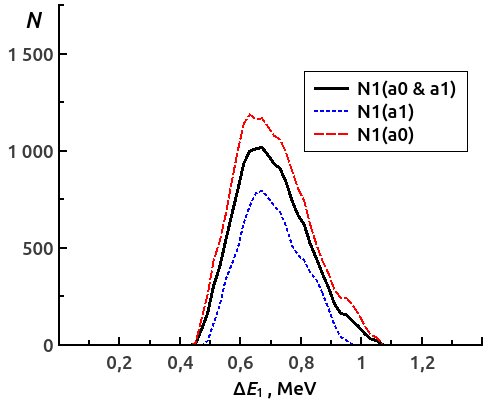 2-nd gap
Non-detected residual energy loss out of all gaps. Не детектируемые остаточные ионизационные потери вне всех зазоров
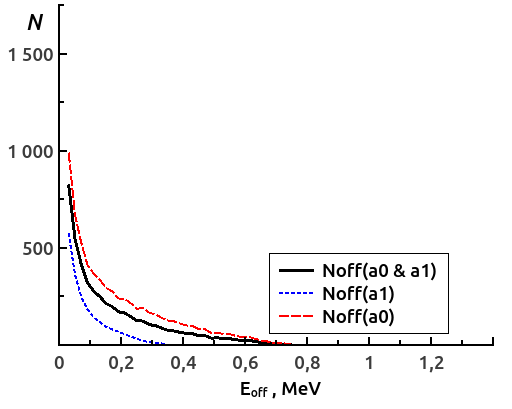 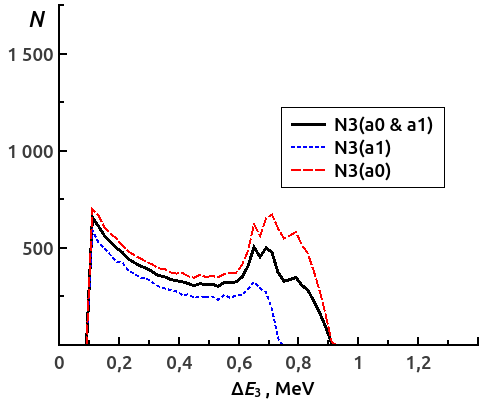 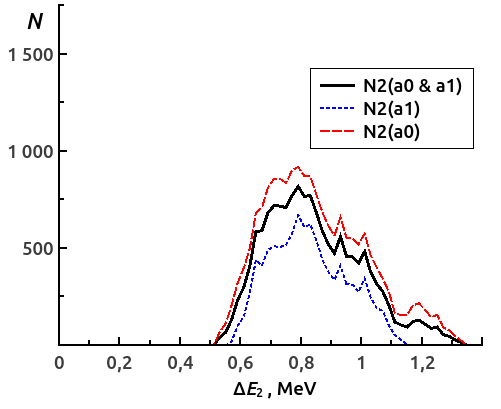 4-th gap
3-d gap
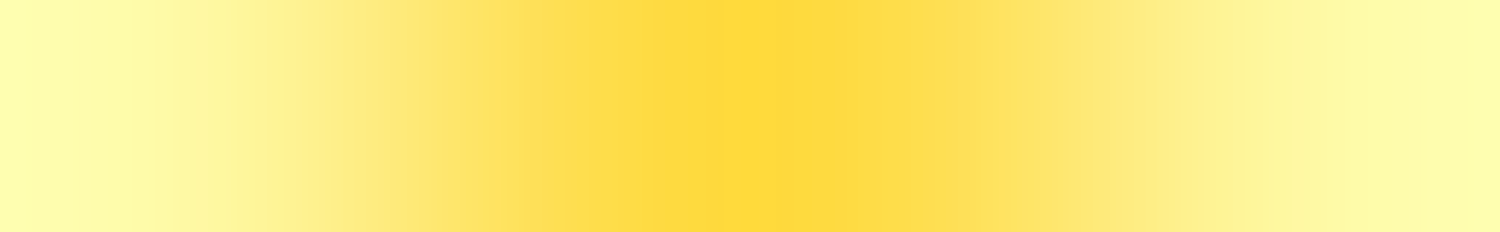 Neutron energy reconstruction
En = 3 MeV
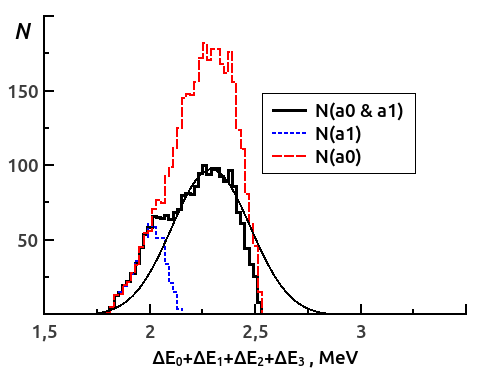 We can reconstruct energy of neutrons summing energy losses of 4He in four succesive detector gaps. Мы можем восстановить энергию нейтронов, суммируя потери ядра 4He в четырех последовательных зазорах детектора.
If take the center of loss sum distribution gravity as the most probable value and correspond it to given energy we get energy linear calibration.  Если принять центр тяжести распределения суммы потерь как наиболее вероятную величину и поставить ее в соответствие с данной энергией, то получаем линейную калибровку по энергии.
Here, errors on below plot are full widths on half of maximum (FWHM) of distributions.
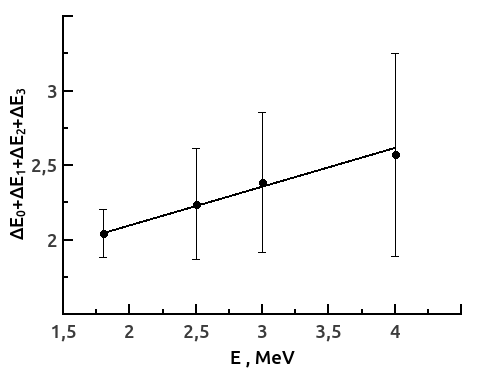 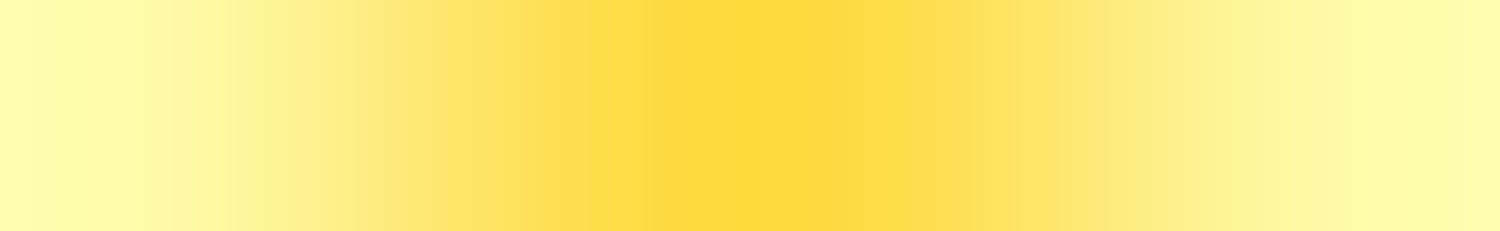 Conclusions
Energy loss simulation in gaps of fast neutron detector was performed. Выполнено моделирование энергетических потерь в зазорах детектора быстрых нейтронов.
Energy loss increases and spectrum spreads versus index of gap. Потери возрастают и спектр расширяется с увеличением номера зазора.
Events belonging only to the α0 nuclear reaction can be selected by applying the lower and upper thresholds in the 4th or / and other detector gap. События, относящиеся только к ядерной реакции α0, можно отобрать, применяя нижний и верхний пороги для сигнала от 4-ого и/или другого зазора детектора.
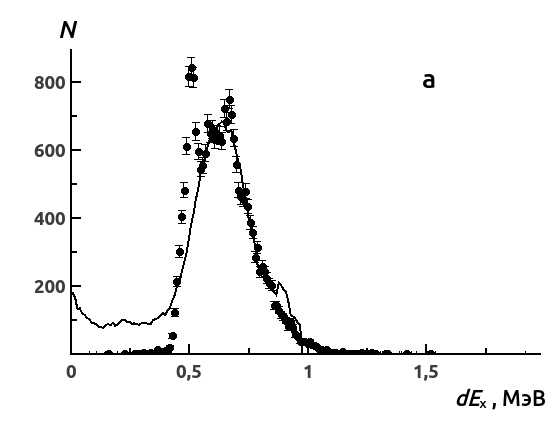 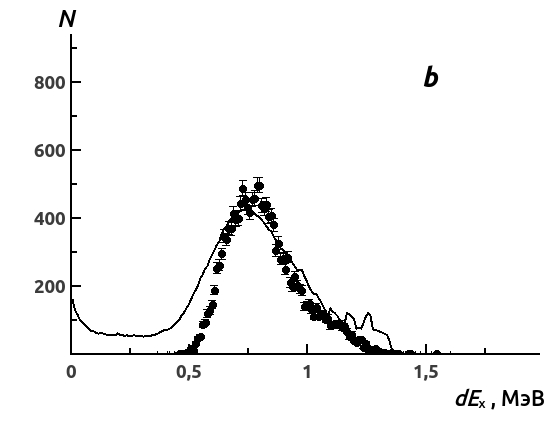 En (max) = 4.2 MeV
Experiment: neutron spectrum En (max) = 3.3 MeV